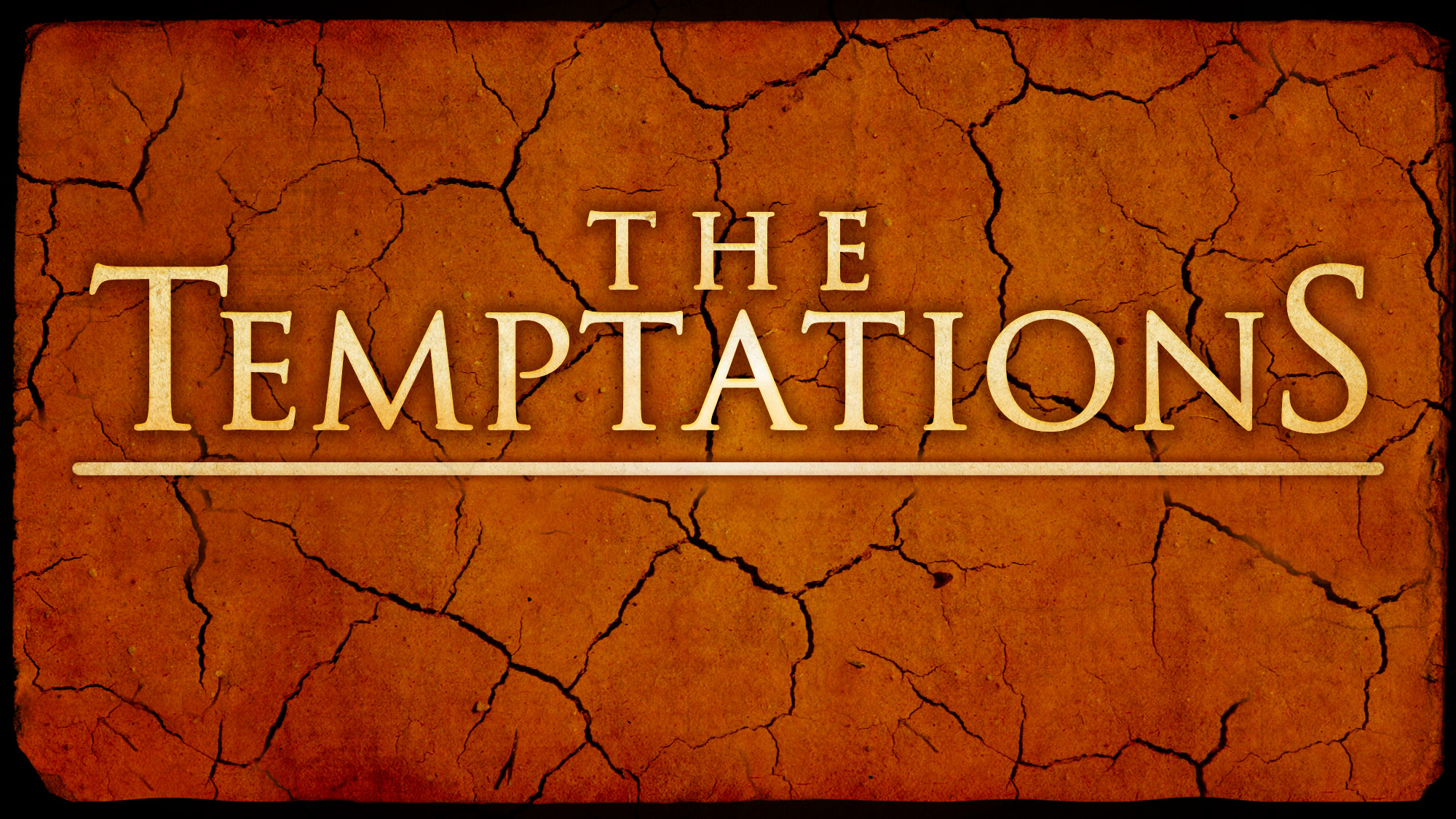 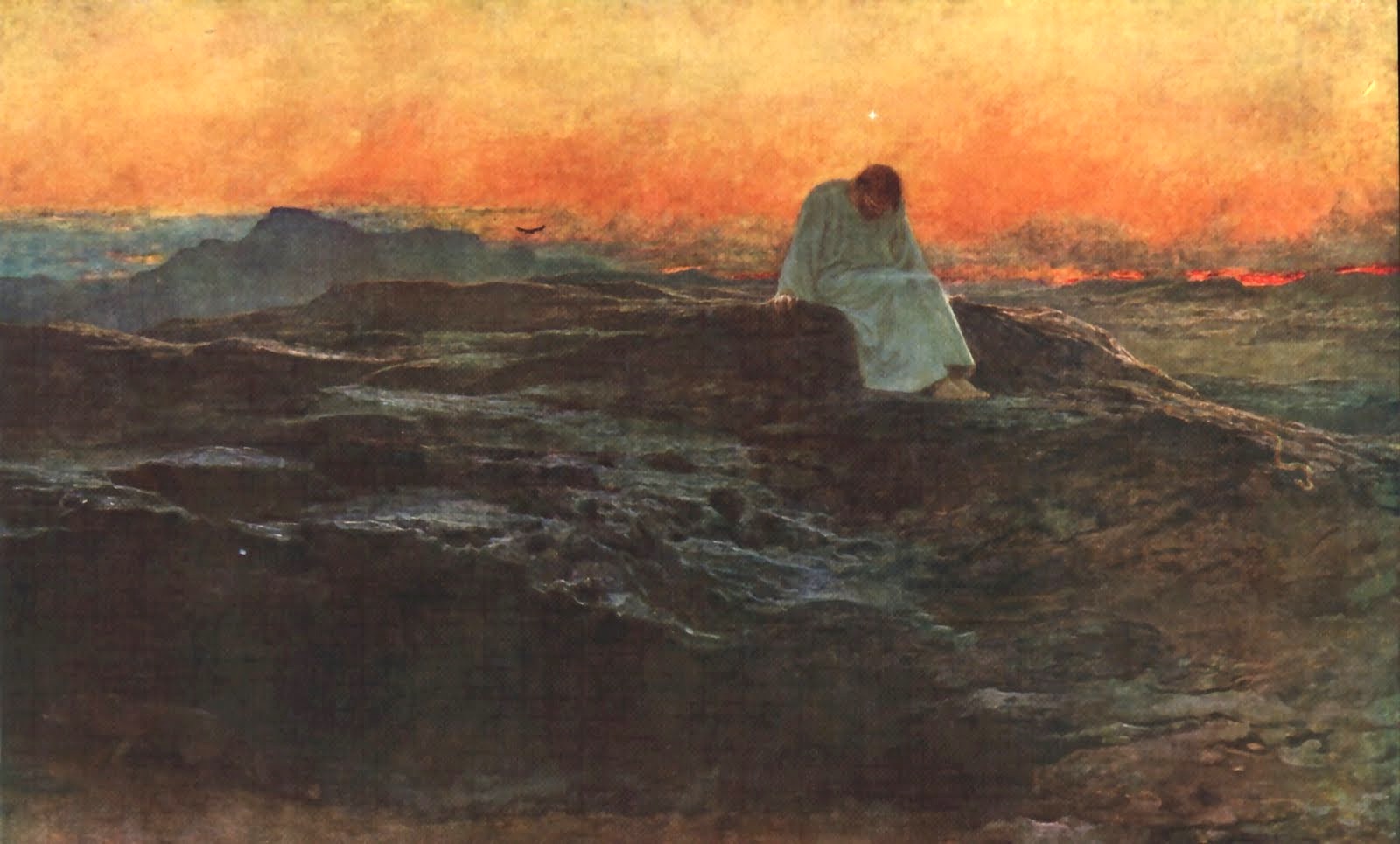 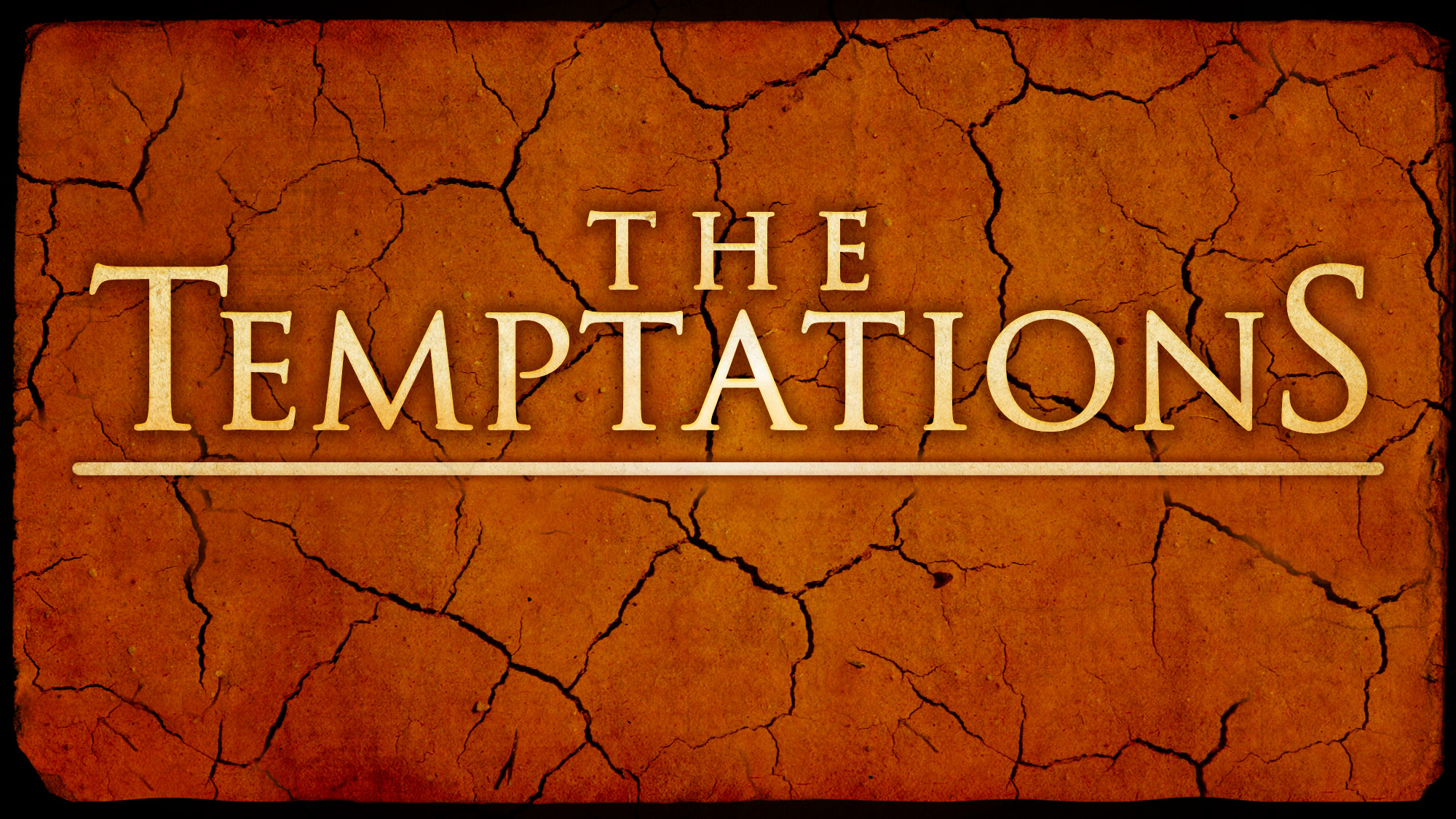 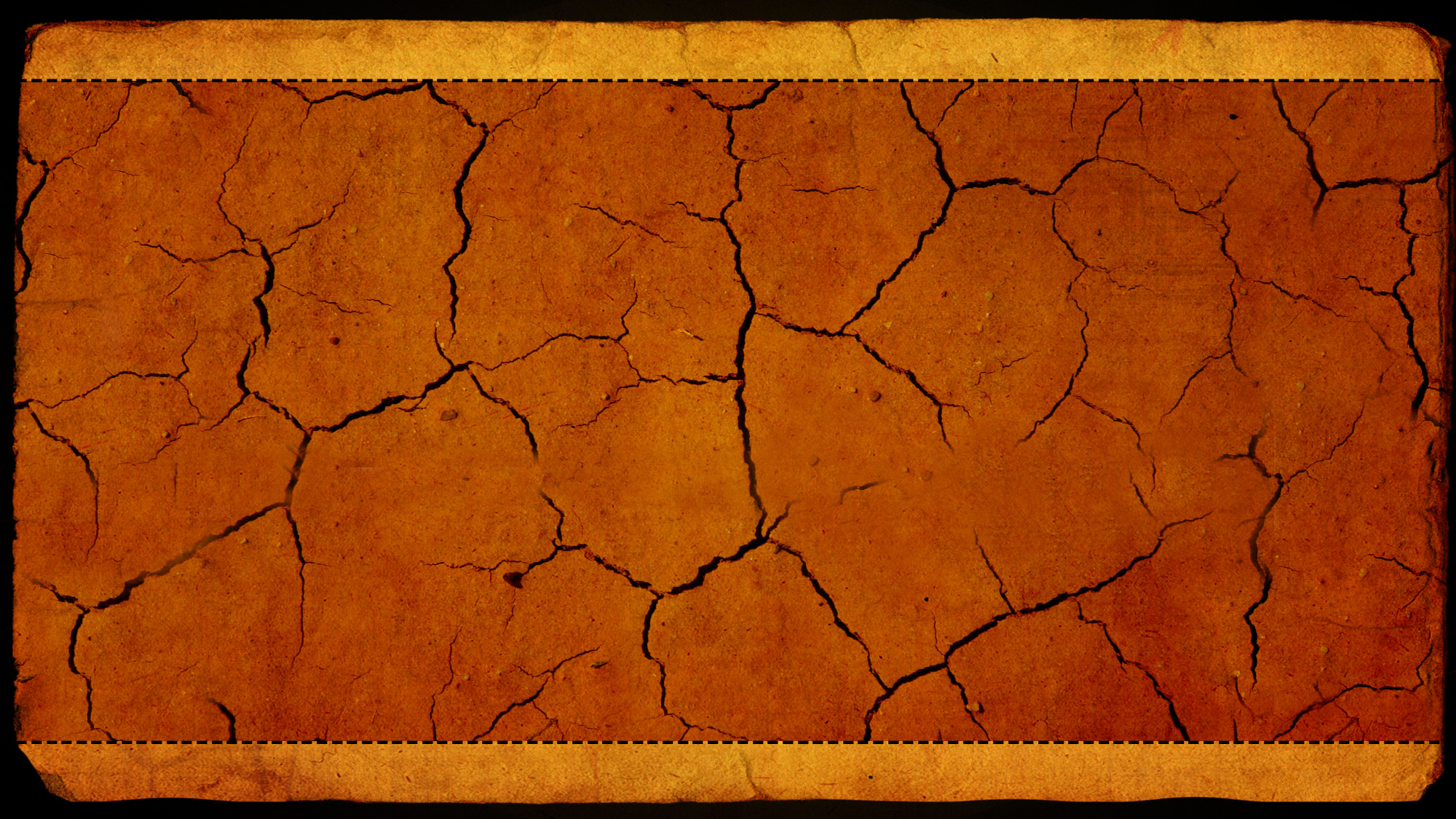 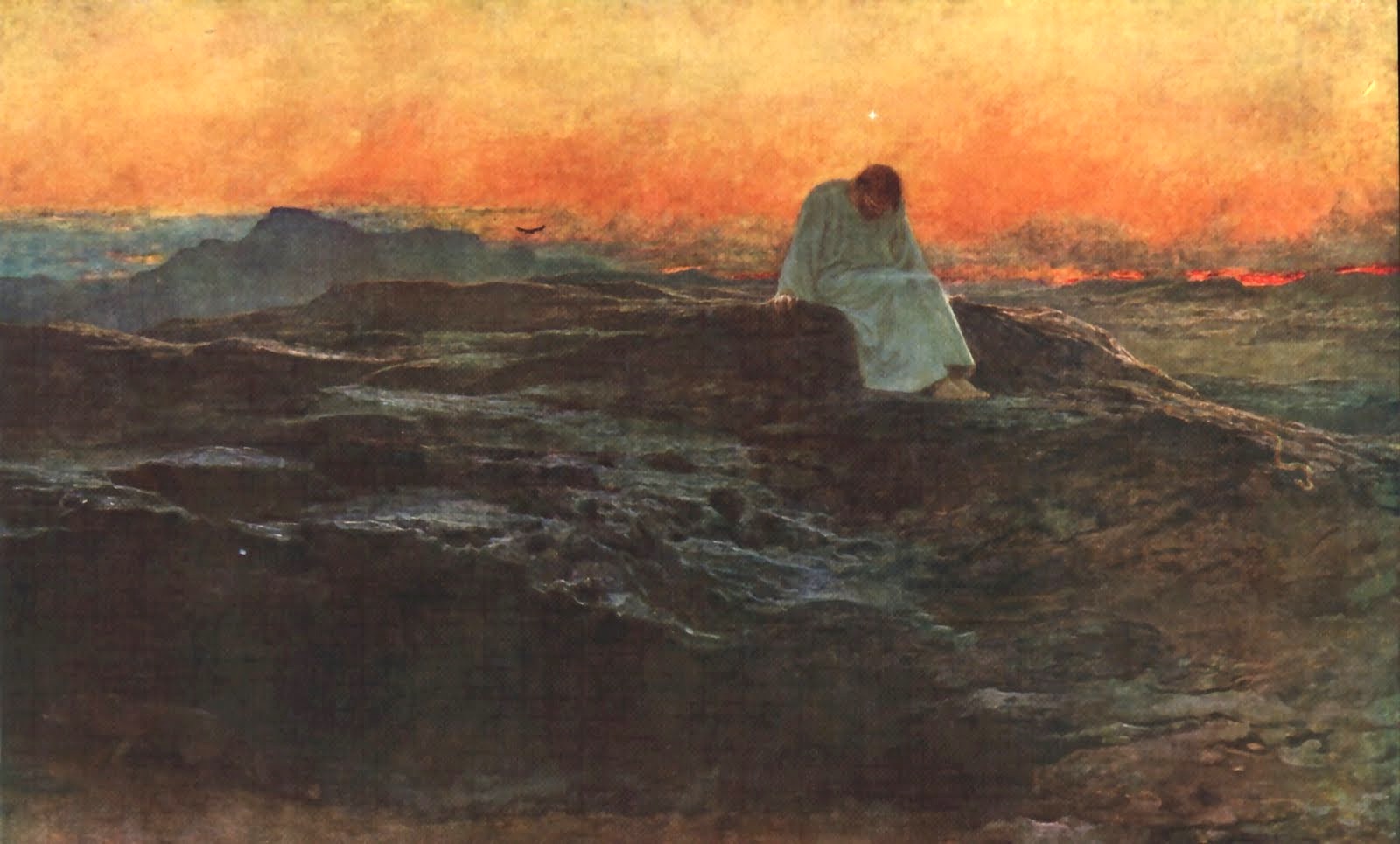 In the Wilderness
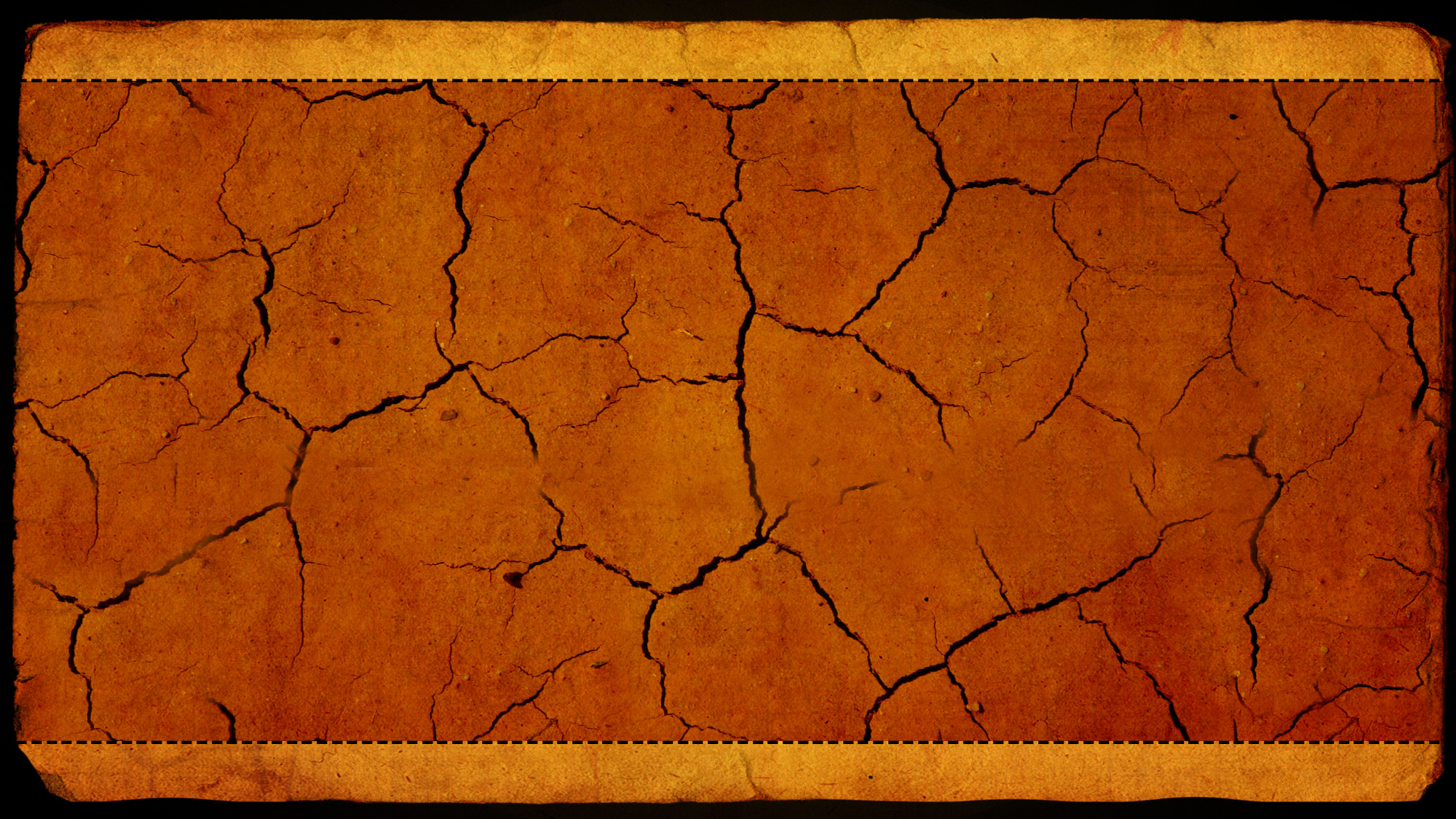 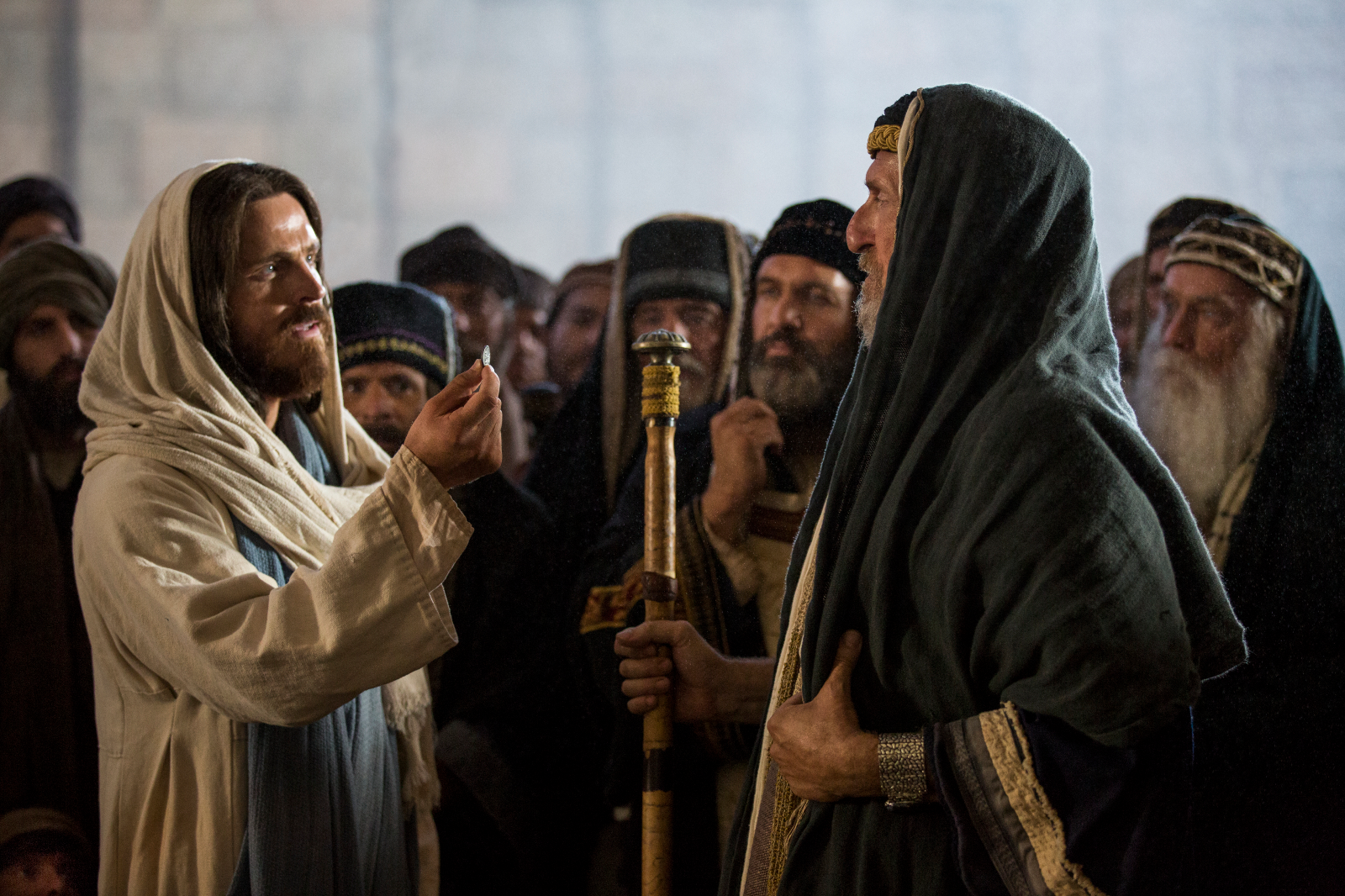 Jesus
vs.
Religious Leaders
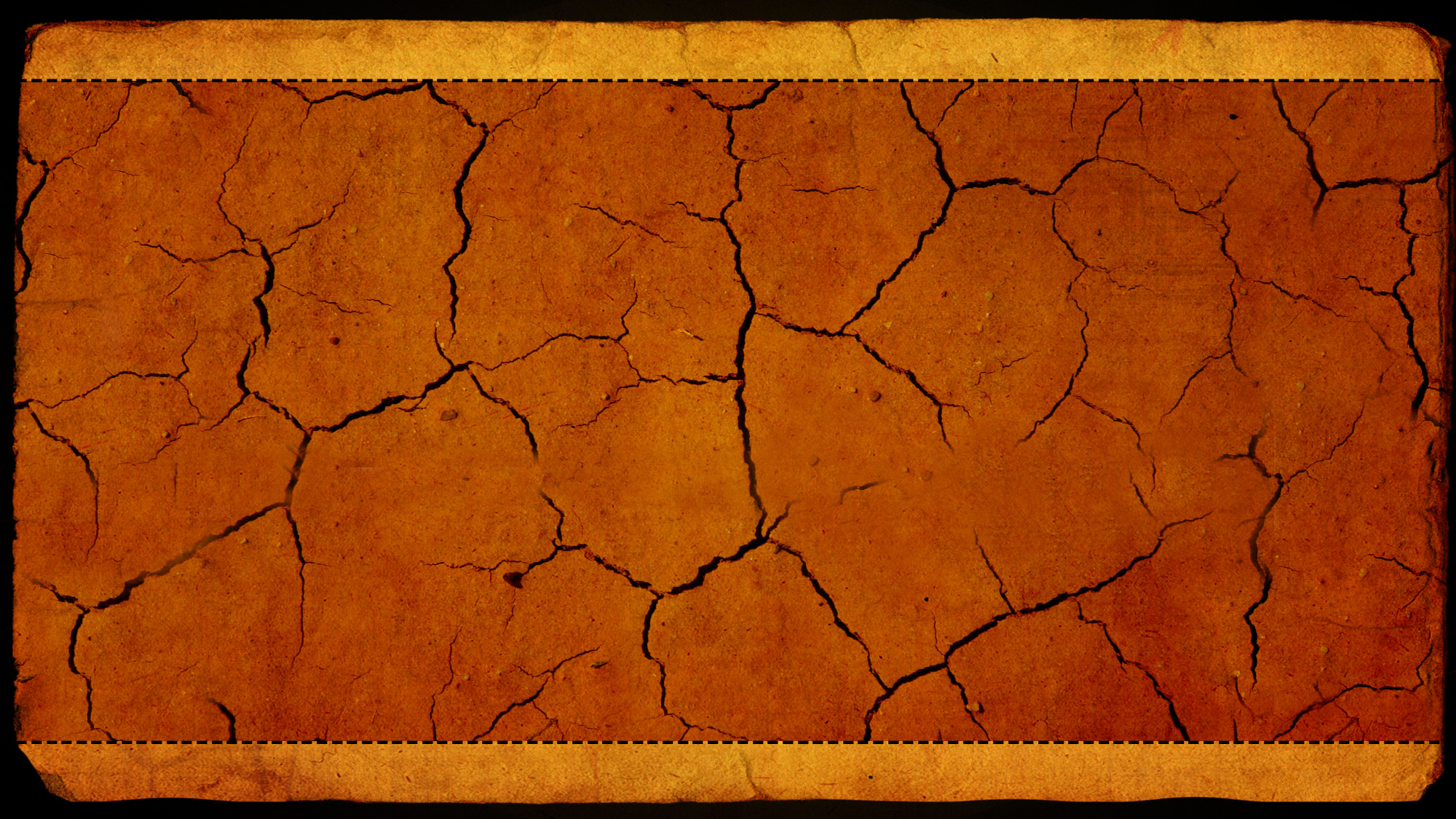 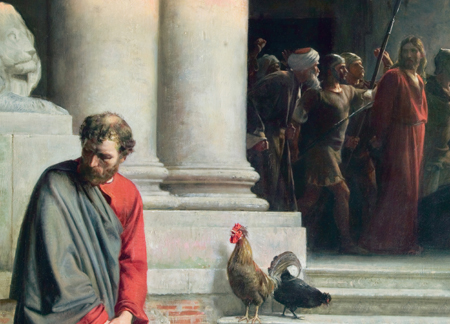 His own friends and disciples
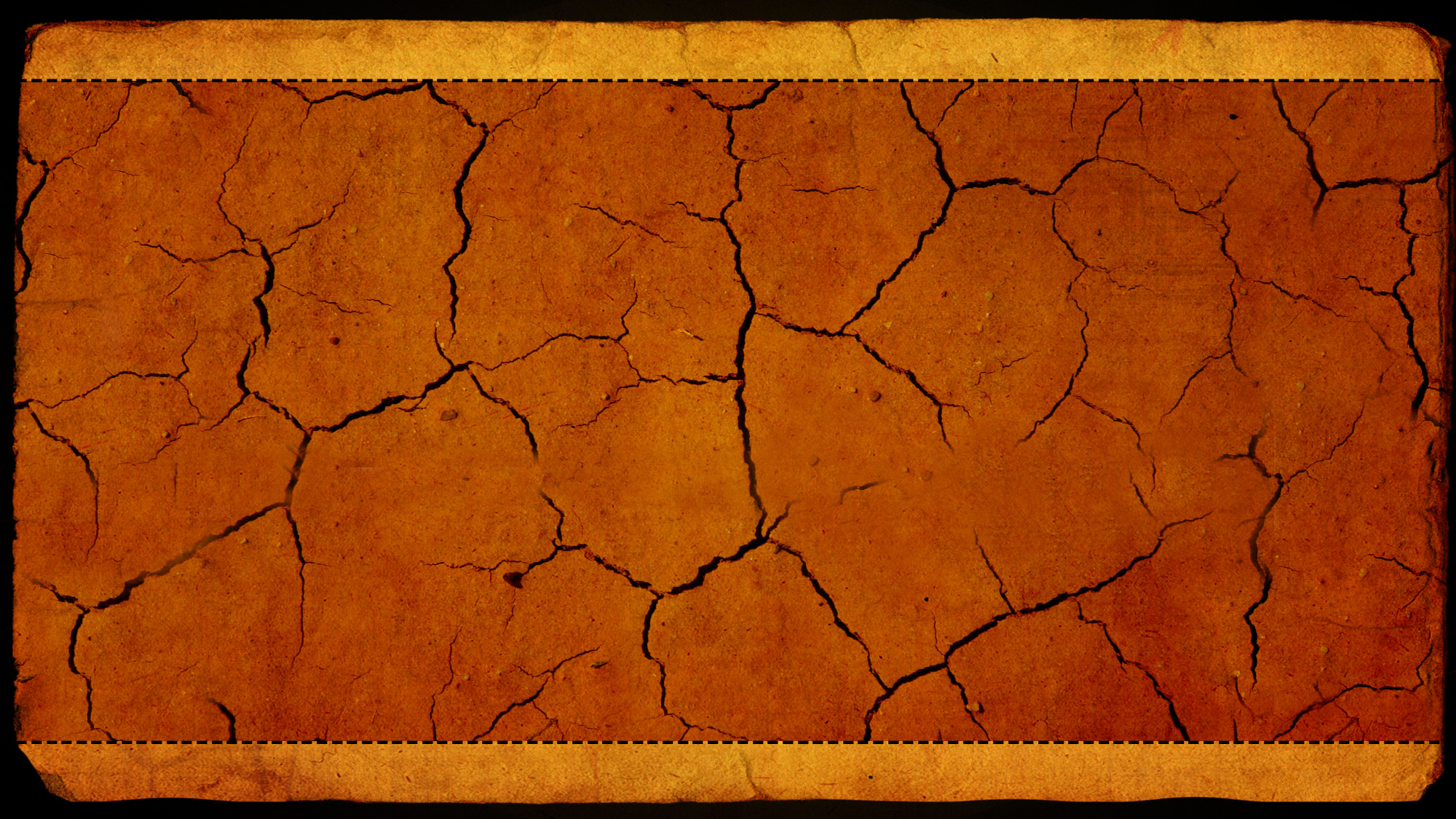 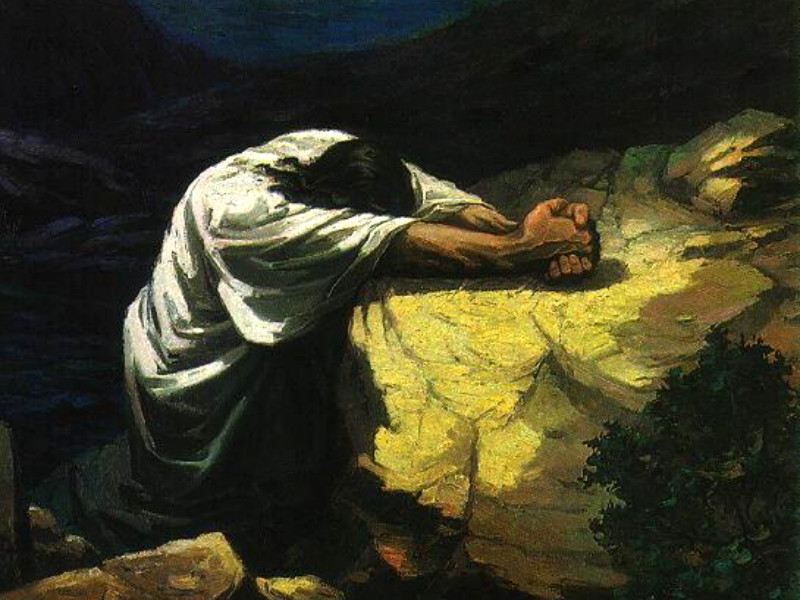 His own desire to escape suffering and death
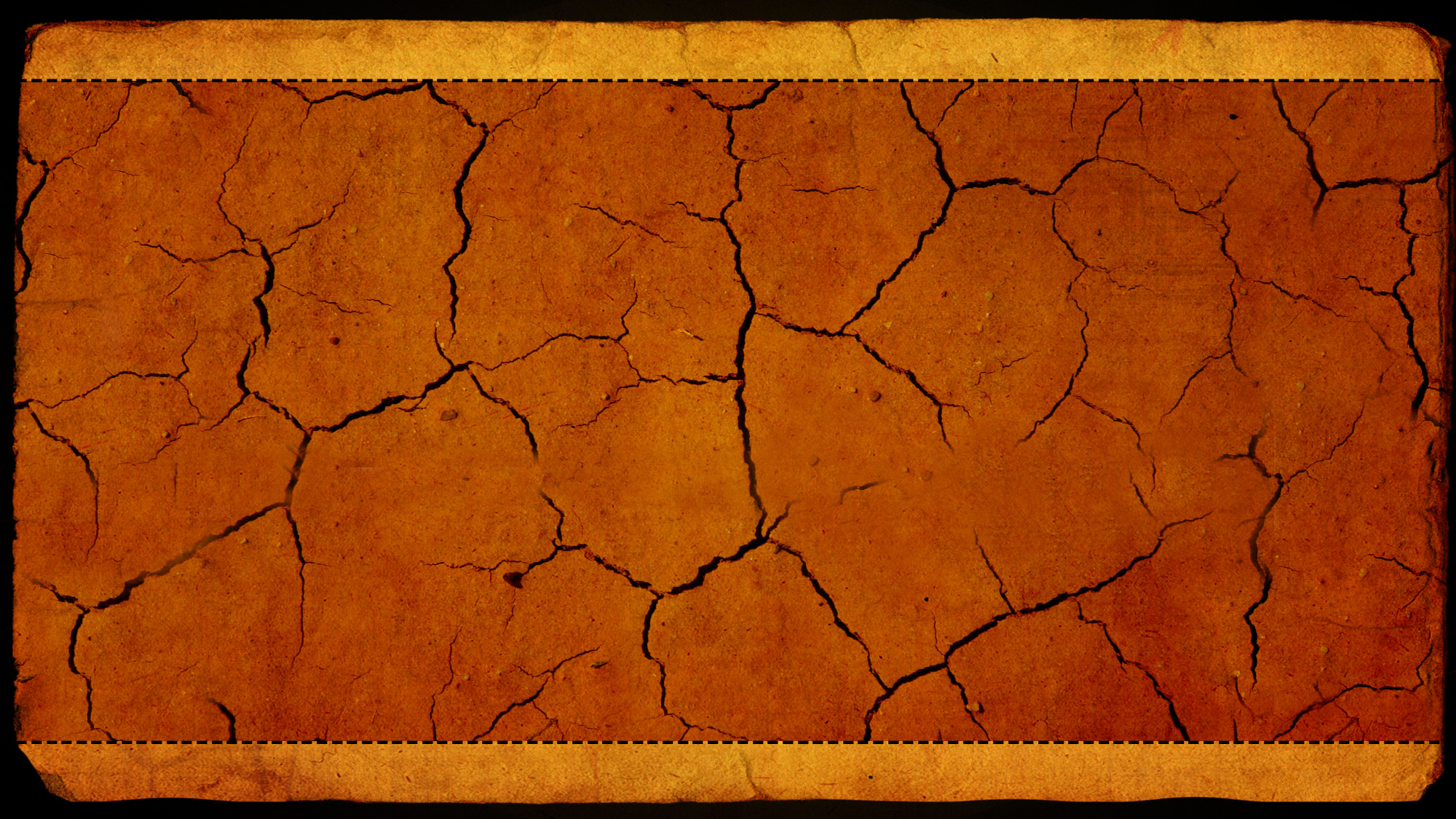 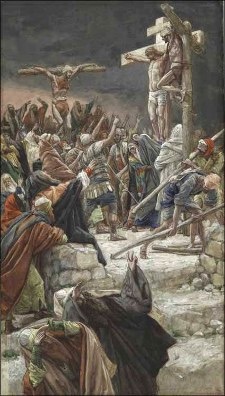 The mockers     at the cross
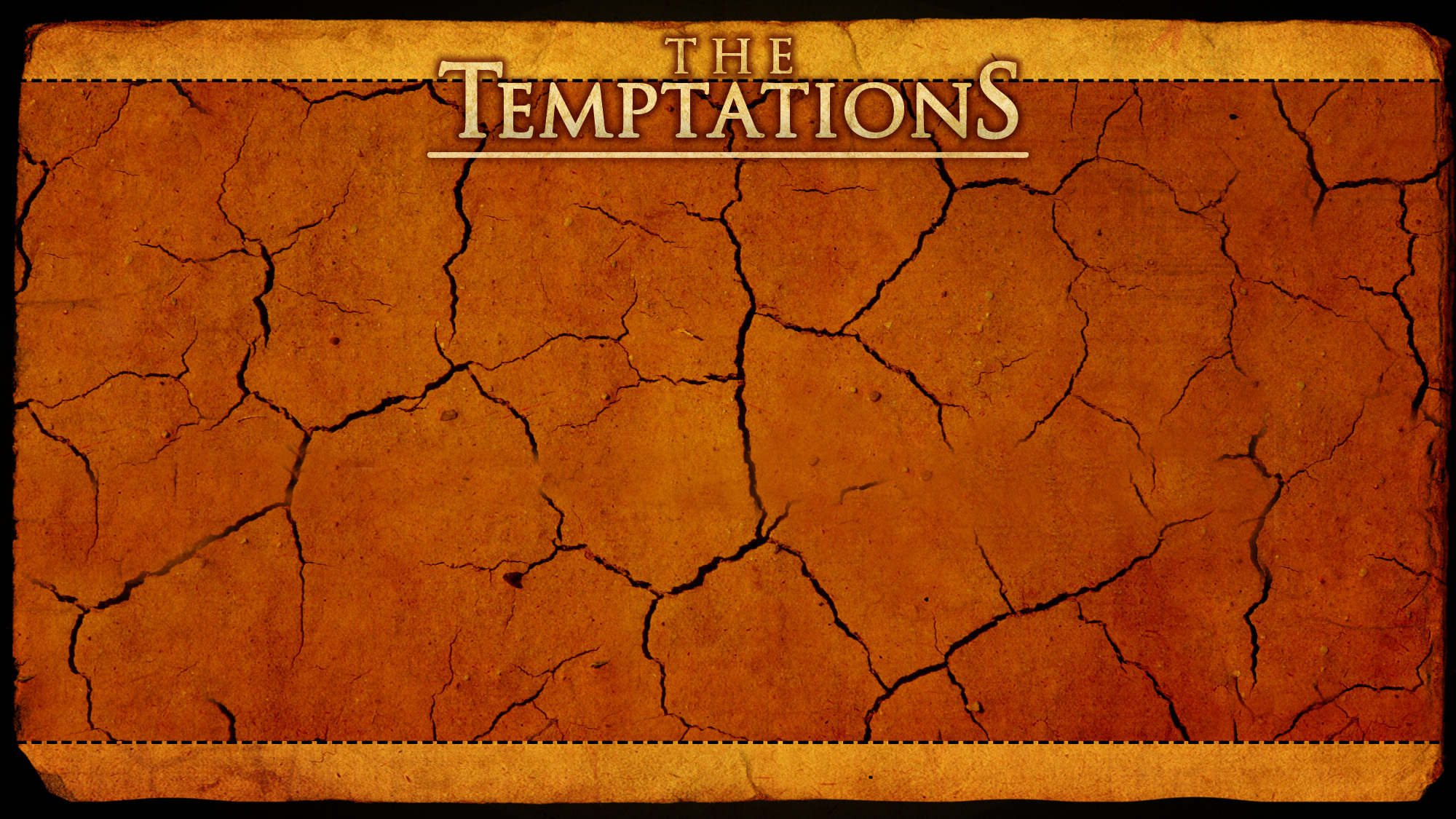 God’s purposes beyond our understanding
Evil often turns on the evildoer
Sometimes friends will forsake us
We can endure lifelong trial and temptation
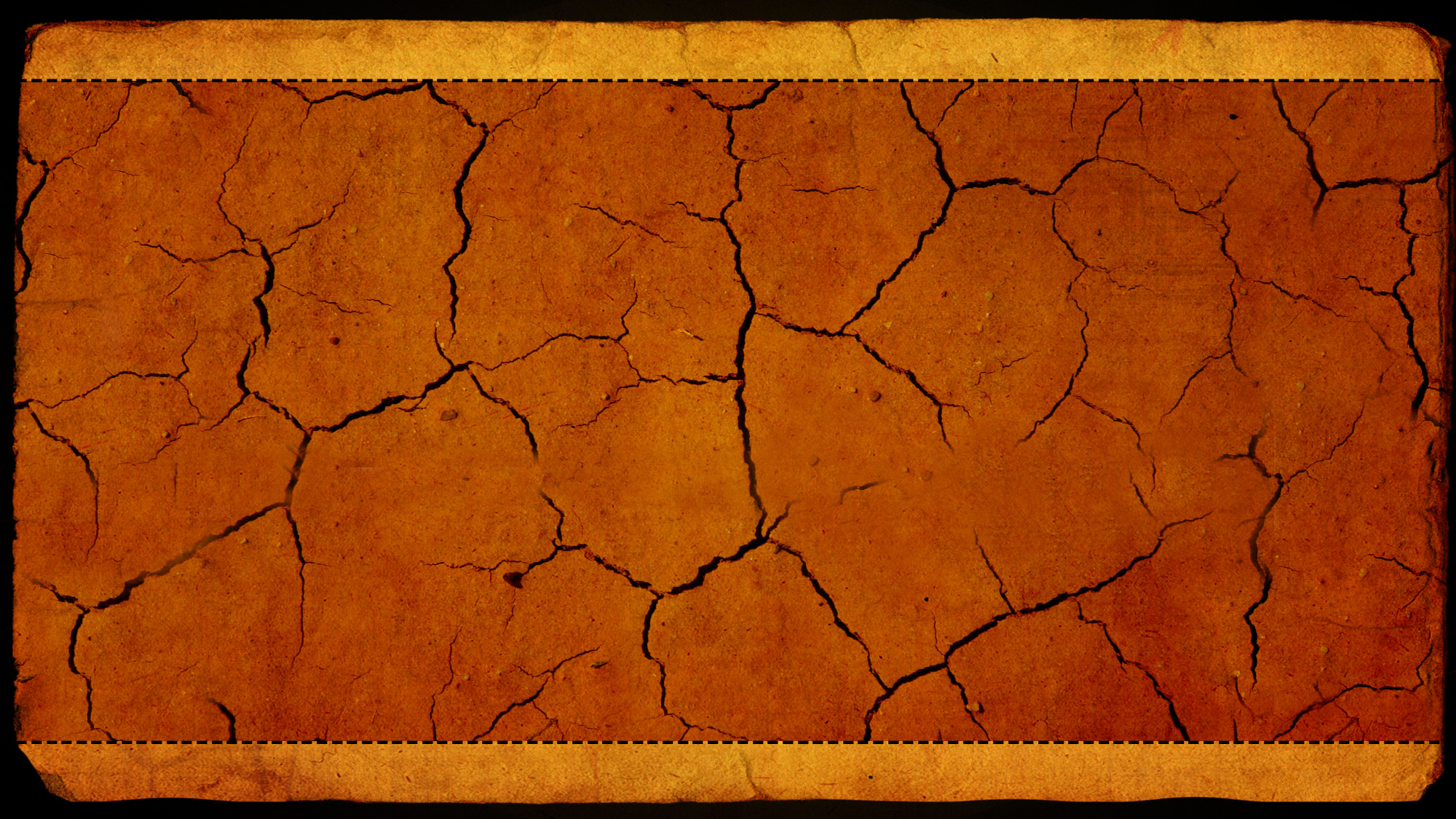 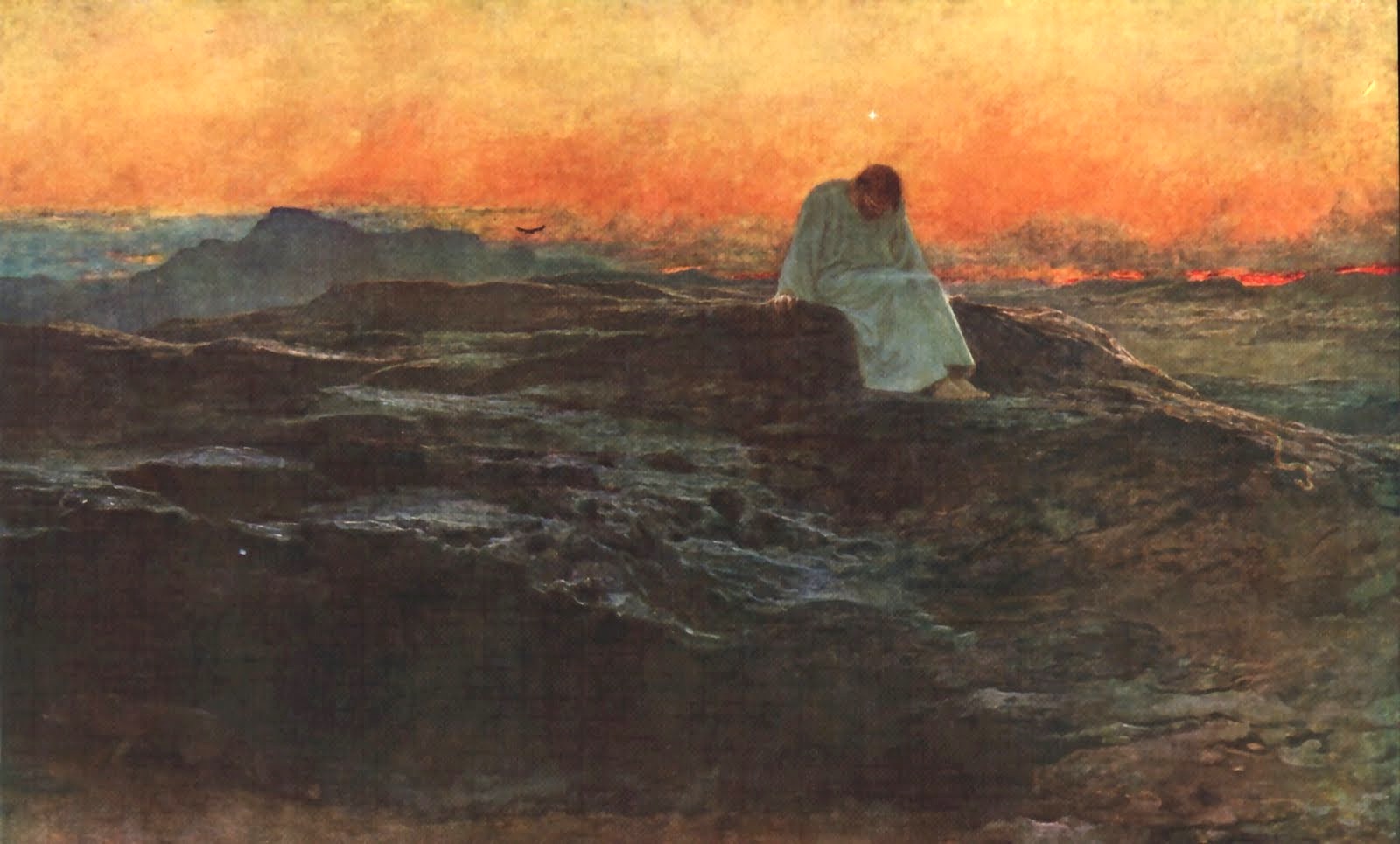